Example: Jet Flavor Tagging with TMVA
Gang LI
IHEP
2020.11.12
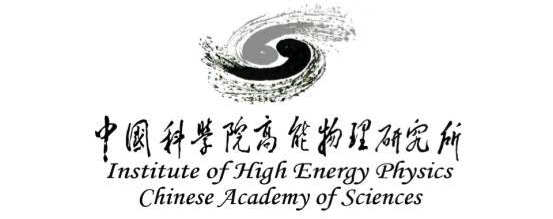 Flavor Tagging in ROOT/TMVA
2
[Speaker Notes: Flavor tagging software, LIFIplus, it  this is directed taken from ILCsoft with a few changes.]
TMVA in root a ML toolkit 
developed and used by HEP community
https://root.cern/manual/tmva/
It has plenty of traditional and newly developed algorithms 


Well documented, 
Tutorials/examples 
Interfaces 
Very easy to used
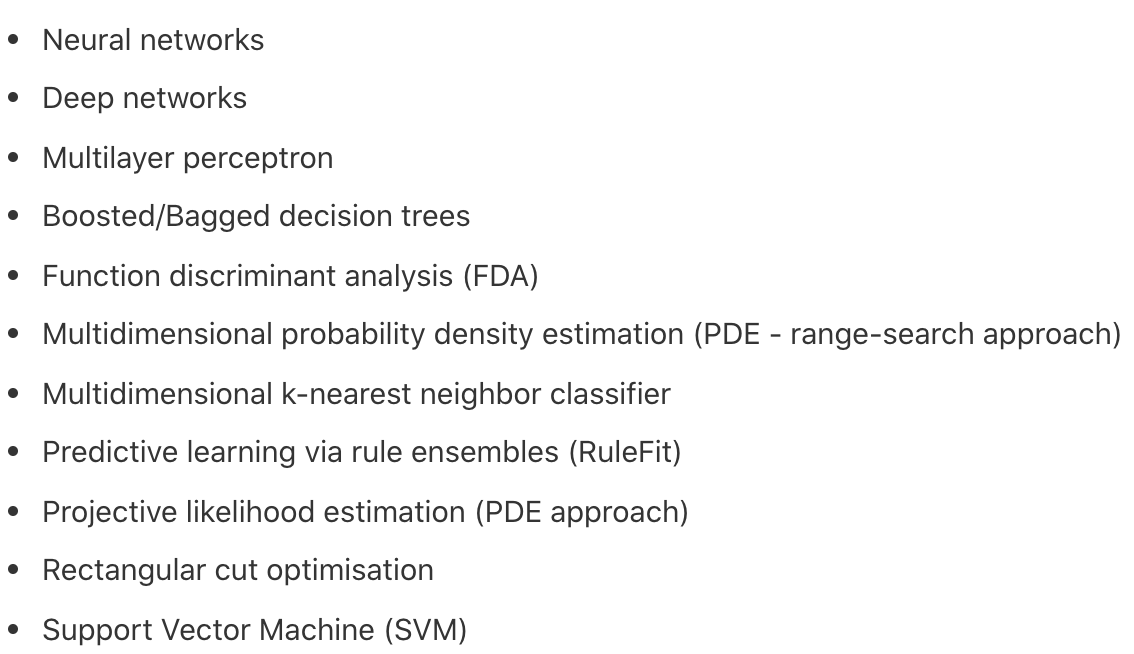 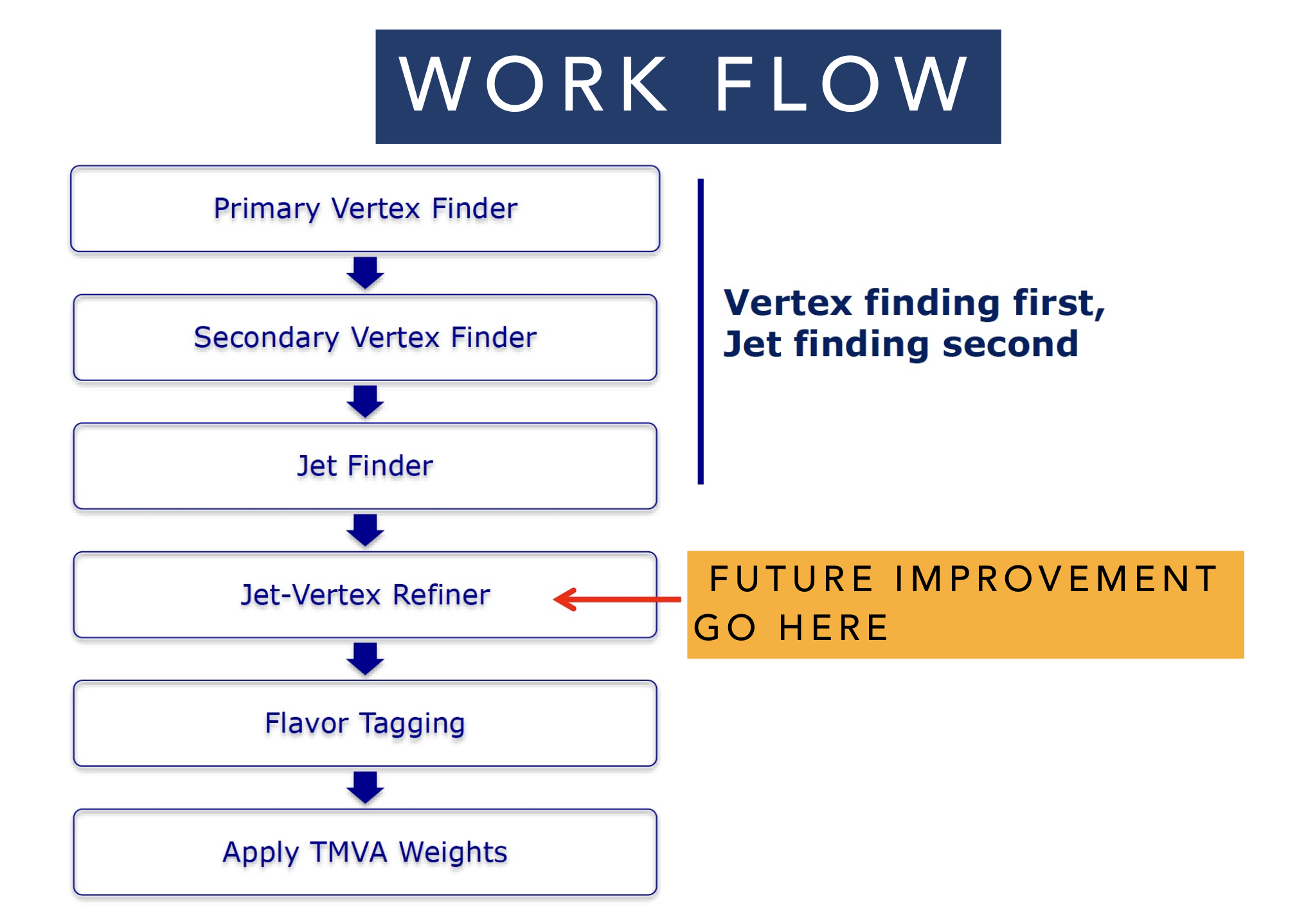 ML training
2020-09-17
Everything can be found at /cefs/higgs/lig/Tutorial/JFL
Setup scripts: env.sh / jobs script: train.sh 
Code/makefile 
Data: datset (up to 200k, only 11k for test)
Plot scripts 	
The output is a root file
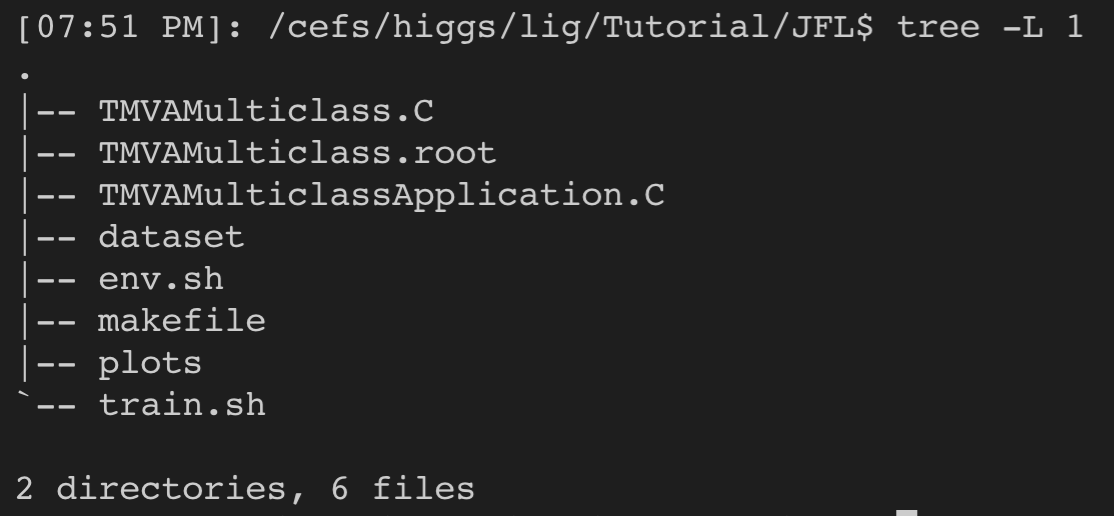 Some suggestions
10k events 200k jets
Try different methods on same dataset
Reading the log messages to understand how they work and how to improve their performance 
Plot ROCs and compare the performances 
Try other ML approaches